Illinois State Government
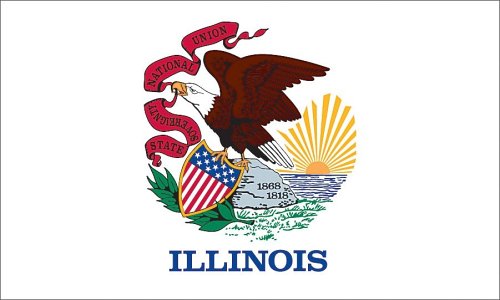 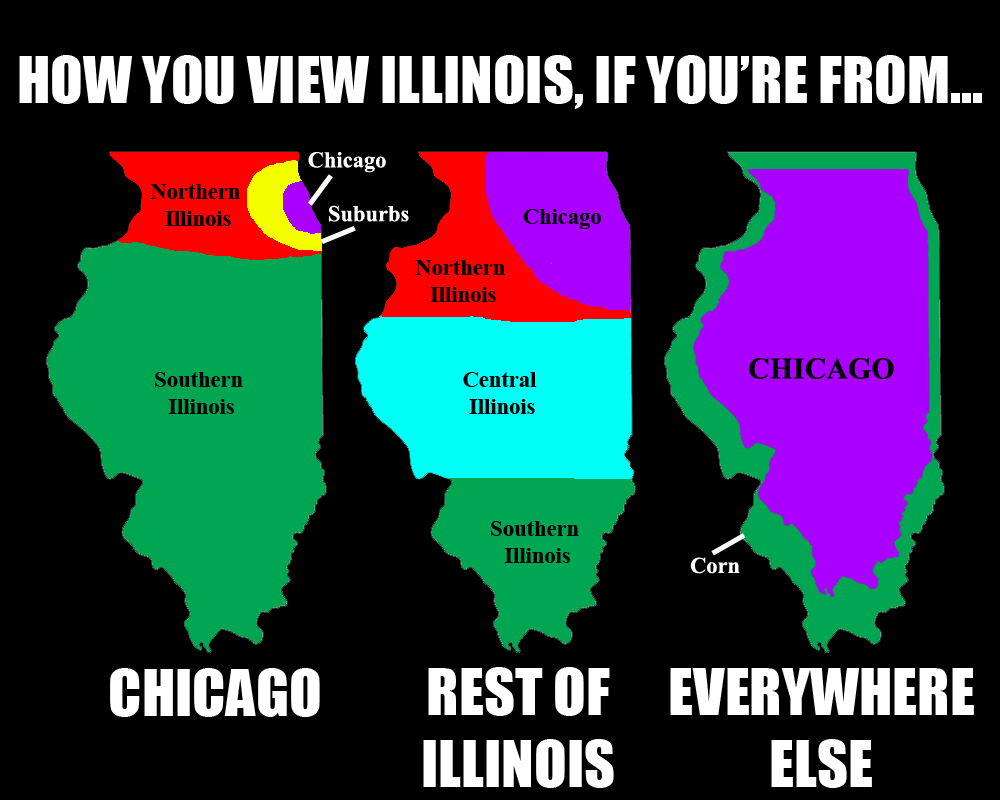 Illinois
Became a state in 1818
21st State
There have been four Constitutions
State Capital:  Springfield
State Constitution
Adopted in 1970
3 Branches of Gov’t 
Legislative
Executive
Judicial
History
In what city was the first capital located?
Kaskaskia
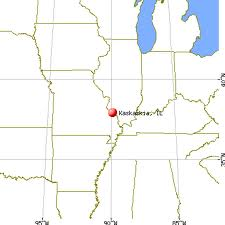 History
In what city was the second capital located?
Vandalia
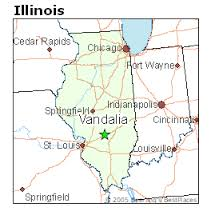 Symbols
What is the state flower?
Violet
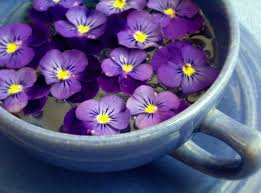 Symbols
What is the state tree?
White Oak
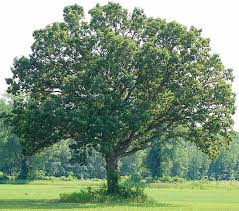 Symbols
What is the state bird?
Cardinal
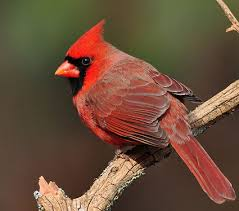 Symbols
What is the state insect?
Monarch Butterfly
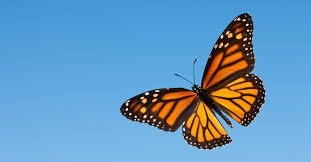 Symbols
What is the state fish?
Bluegill
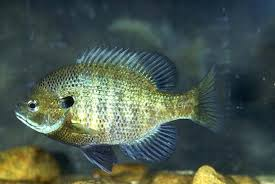 Symbols
What is the state mineral?
Fluorite
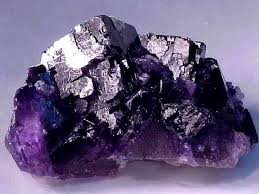 Symbols
What is the state animal?
White Tailed Deer
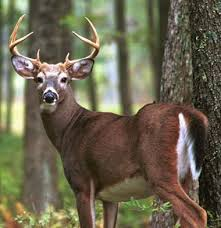 Symbols
What is the state fossil?
Tully Monster
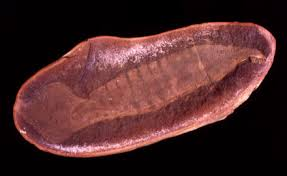 Symbols
What is the state dance?
Square Dance
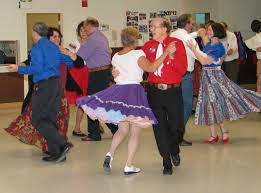 Legislative Branch
Lawmaking body:  General Assembly
House of Representatives
Speaker of the House:
118 Representatives  
Senate
President of the Senate
59 Senators
You must be 21 years old to be a General Assembly Member
Executive Branch
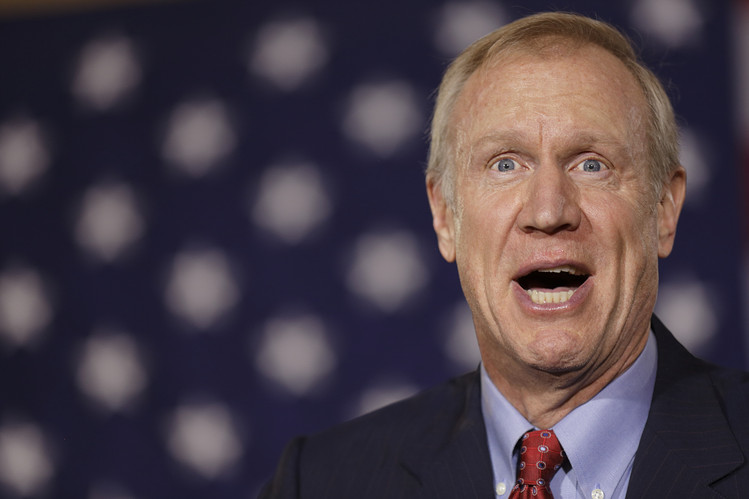 Head of the Executive:  Governor
Current Governor is Bruce Rauner (R)
Elected by popular vote every four years.
Must be at least 25 years old
Executive Branch
Powers of the Governor
Command State Militia
Administer and enforce laws 
Grant pardons
Power to call National Guard
Veto bills (Can be overridden with 3/5ths vote)
Item Veto:  Can veto certain portions of a bill without vetoing the entire thing
Executive Branch
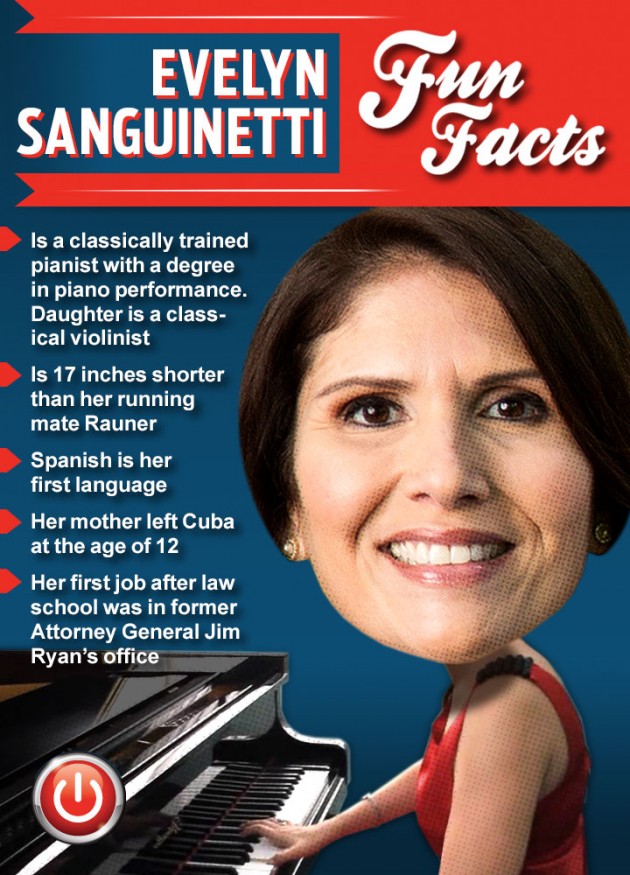 Lieutenant Governor
“Vice President of the State”
Executive Branch
Attorney General
Legal Officer of the State
Secretary of State
Keeps all state records including birth, death, marriage, and driver’s licenses.
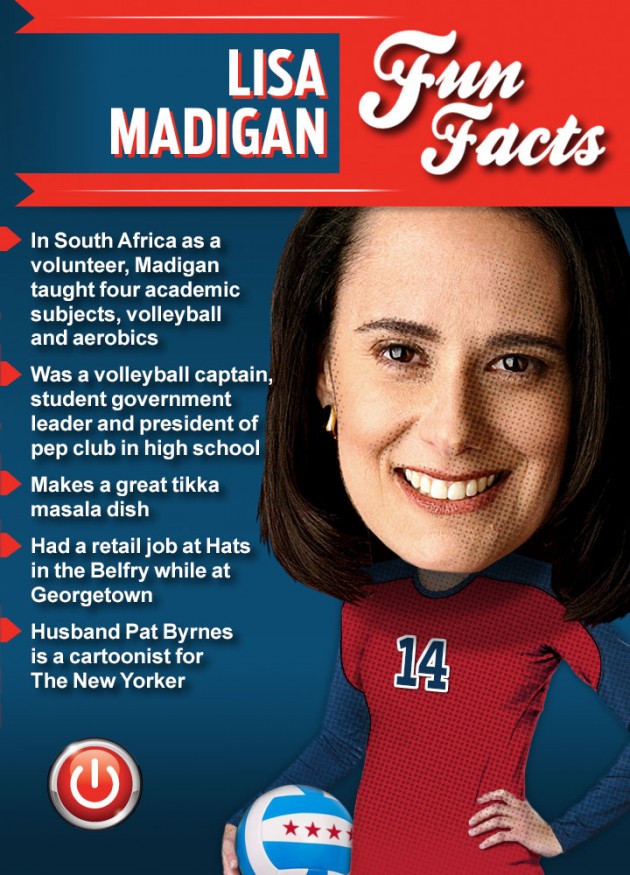 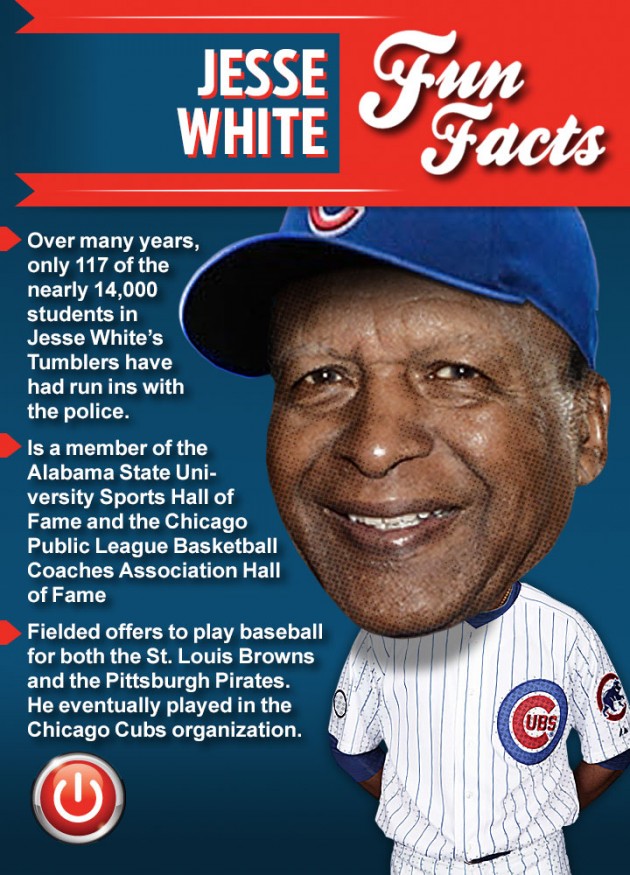 Judicial Branch
3 Types of Courts
Circuit Courts (main trial courts)
Appellate Courts
Illinois Supreme Court
Seven Judges on Illinois State Supreme Court
Illinois Judges are elected to offices